TÍTULO DO TRABALHO
Autores

INSTITUIÇÃO(ÕES) DE ORIGEM DA PESQUISA
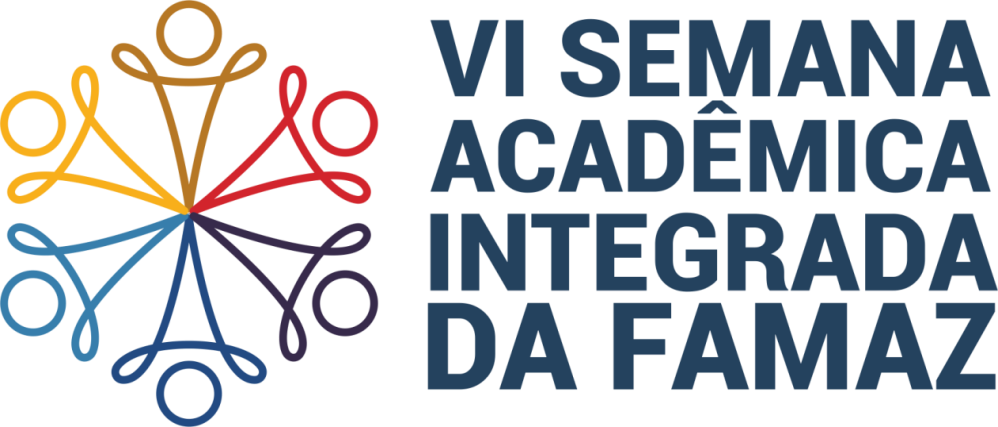 INTRODUÇÃO
Coloque aqui a introdução do trabalho.
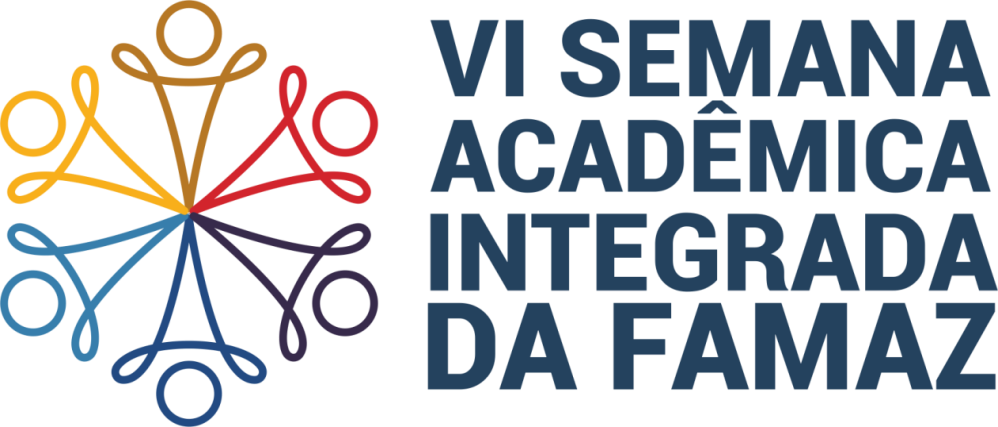 OBJETIVOS
Coloque aqui o objetivo do trabalho.
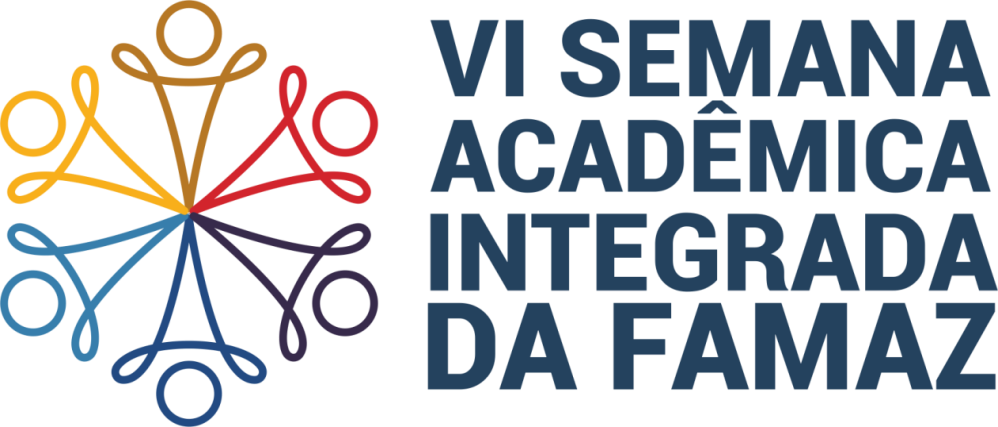 METODOLOGIA
Coloque aqui o objetivo do trabalho.
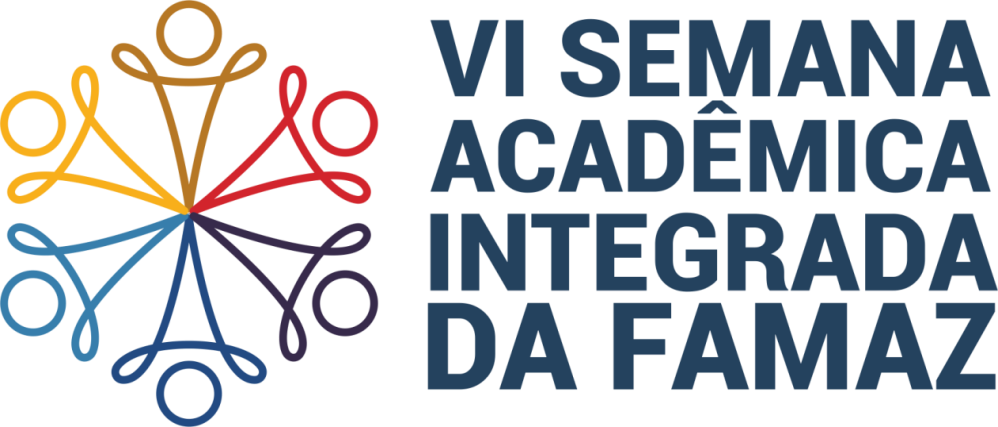 RESULTADOS/DISCUSSÃO
Coloque aqui a metodologia do trabalho.
Descrever os procedimentos.
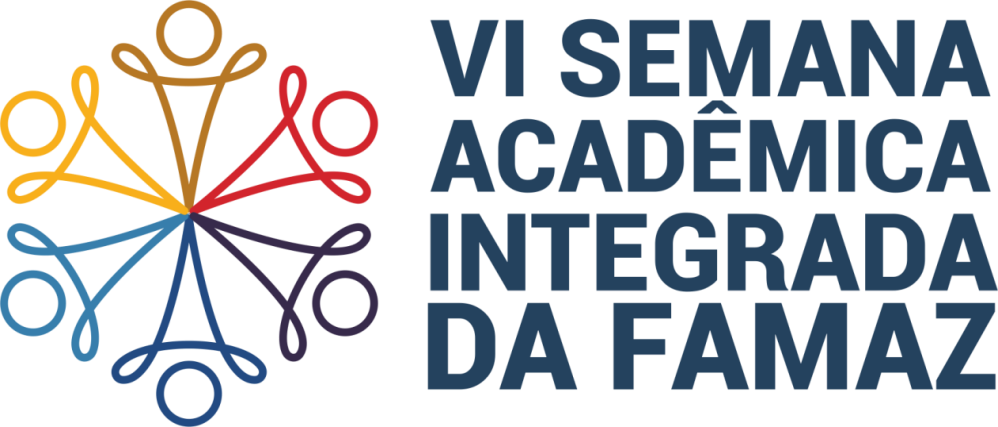 CONCLUSÃO
Coloque aqui a conclusão do trabalho.
Referências
Coloque aqui pelo menos 3 referências de acordo com as normas da ABNT.